Julgamento do recurso da avaliação
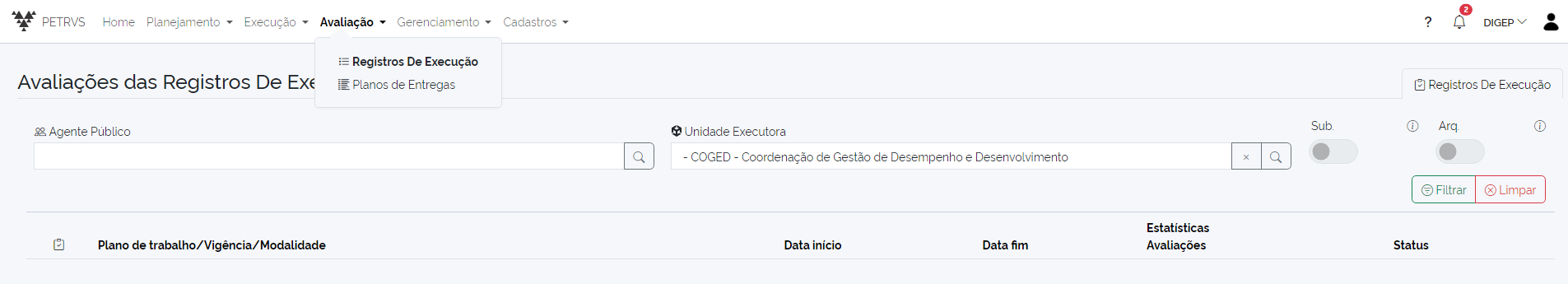 2
1
3
A CHEFIA DA UNIDADE EXECUTORA, ESCOLHERÁ O MENU “AVALIAÇÃO” EM SEGUIDA “REGISTROS DE EXECUÇÃO” (1).
CASO O SISTEMA PREENCHA O CAMPO UNIDADE EXECUTORA, PODERÁ SER LIMPO, CLICANDO NO BOTÃO “X” (2), SEM SEGUIDA CLICAR EM “FILTRAR (3).
Julgamento do recurso da avaliação
2
1
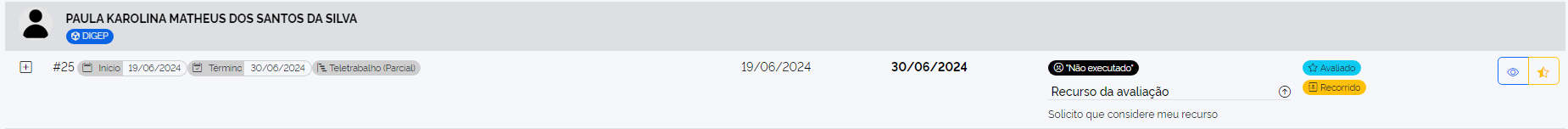 APARECERÁ OS CICLOS AVALIATIVOS E OS QUE ESTÃO COM O STATUS “RECORRIDO” (1), PODENDO A CHEFIA, CASO CONCORDE COM O RECURSO, CLICAR EM “REAVALIAR” (2).
EM SEGUIDA CLICARÁ NA AVALIAÇÃO (2).
Julgamento do recurso da avaliação
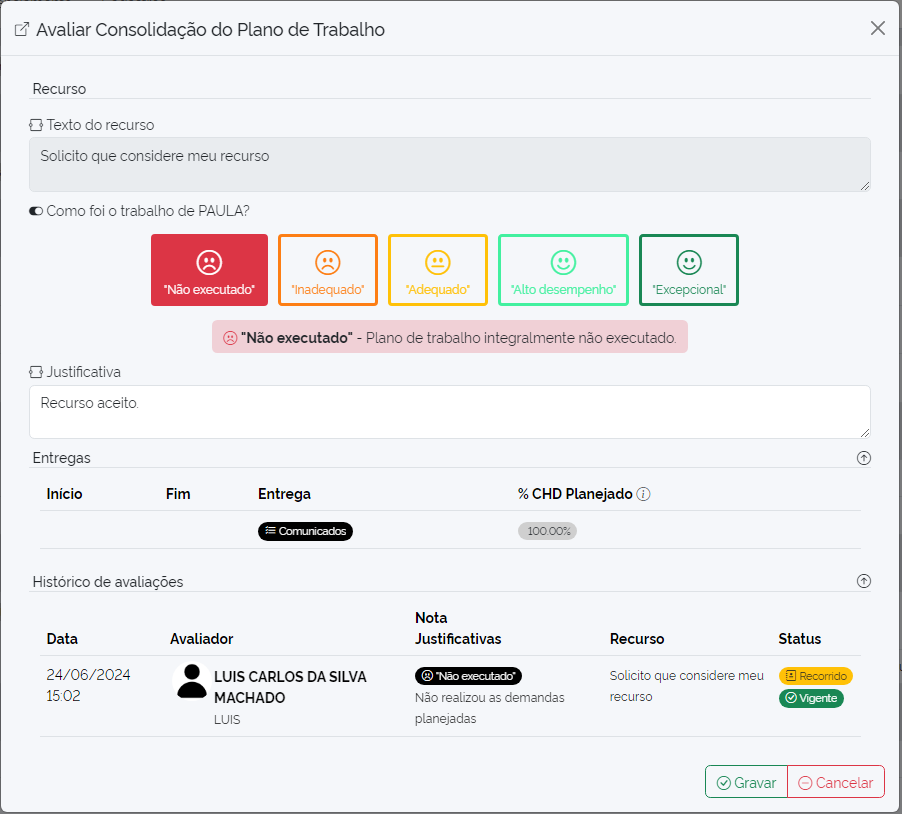 1
2
3
4
5
APARECERÁ A AVALIAÇÃO E A JUSTIFICATIVA QUE A CHEFIA APRESENTOU (1).
6
APARECERÁ AS JUSTIFICATIVAS DO PARTICIPANTE QUE ENSEJARAM AQUELE RECURSO (1)
EM SEGUIDA, VAI CLICAR EM “GRAVAR” (3).
OS CONCEITOS DISPONÍVEIS (2) E AS JUSTIFICATIVAS PARA ÀQUELA REAVALIAÇÃO (3), ENTREGAS (4) E O HISTÓRICO DE AVALIAÇÕES (5)
RECURSO ACEITO, A CHEFIA DARÁ NOTA (2), JUSTIFICANDO (3) EM SEGUIDA, CLICARÁ EM “GRAVAR” (6)